May 2021
A Proposed Sensing Procedure for 802.11bf
Date: 2021-05-16
Authors:
Slide 1
John Doe, Some Company
May 2021
Abstract
This submission presents a sensing procedure modelled after the sounding procedure in 802.11ac and 802.11ax.
Slide 2
John Doe, Some Company
May 2021
Background
802.11 defines a sounding procedure for beamforming as shown in the Figure below.
The sounding procedure starts with an NDPA announcement frames sent by the beamformer and defines those STAs participating the sounding process and related parameters.
Polling for 
beamforming report
NDP Announcement 
Frame
NDP
Beamformer
Reports
Beamformees
Slide 3
John Doe, Some Company
May 2021
Sensing Procedure (I)
Sensing
Responder
Object
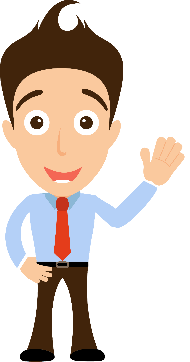 AP
Sensing Initiator
Sensing
Responder
Sensing Initiator: Usually resides at the AP but maybe also a non-AP STA. It initiates the sensing process and determines which devices are requested to send sensing feedback. 
Sensing Responder: Receives the sensing request, e.g. sensing reference sequence and sends feedback back to the sensing initiator.
Slide 4
John Doe, Some Company
May 2021
Sensing Procedure (II)
Setup
Phase
Reporting
Phase
Measurement
Phase
Sensing
Reference
Sequence
Sensing
Feedback
Request
Sensing 
Announcement (SA) Frame
Initiator
Sensing
Feedback
Report
Responder
Sensing
Feedback
Report
Responder
Sensing Announcing (SA) frame includes the identity of devices to participate in sensing and from which measurement feedback is required. It may also include other parameters such as the type of the feedback, etc.
Sensing Reference Sequence may be LTF-like sequence
Sensing Feedback Report may be transmitted in parallel (as shown above) or serially by polling each responder
Slide 5
John Doe, Some Company
May 2021
Sensing Procedure (III)
Similar to VHT and HT NDPA frames, Sensing Announcement (SA) frame can be a control frame. The format of the SA frame is TBD.
Sensing Reference Sequence frame is similar to NDP frame and may be called Sensing NDP frame. Format is TBD.
The  Sensing Feedback frame can be defined as a new category (Sensing Category) of Action frame. Format is TBD.
Slide 6
John Doe, Some Company
May 2021
SP
Do you agree to include the sounding sequence shown in slide #5 in the TGbf SFD? Formats of individual frames and the reference sequence are TBD.
Slide 7
John Doe, Some Company
May 2021
References
Slide 8
John Doe, Some Company